Forest Adaptation Planning and Practices~ Online Course ~
Session 6: Telling Your Adaptation Story: Part 1
Tuesday February 26, 2019
Discussion session: Please feel free to join the discussion on webcam or by phone – we want to hear from you!
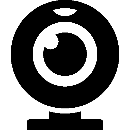 [Speaker Notes: Welcome! We’ll get started in a few minutes. While everyone is getting settled, be sure you:]
Check-in Using the Chat Box!
Type your name(s), organization
Today’s Agenda
Discussion:
Step 4&5 review
Monitoring discussion

Lecture:
Talking about climate change
Telling Your Adaptation Story
Homework for next time
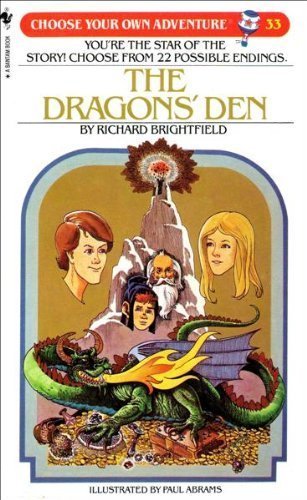 Step 4 Check-in
How’s it going?
What other questions do you have?
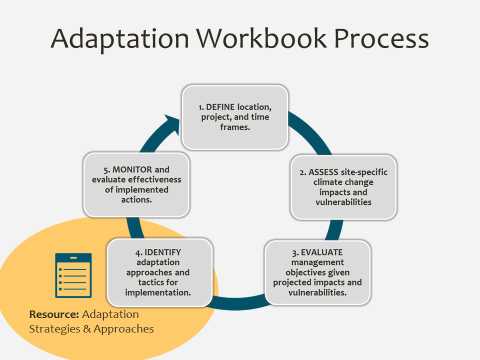 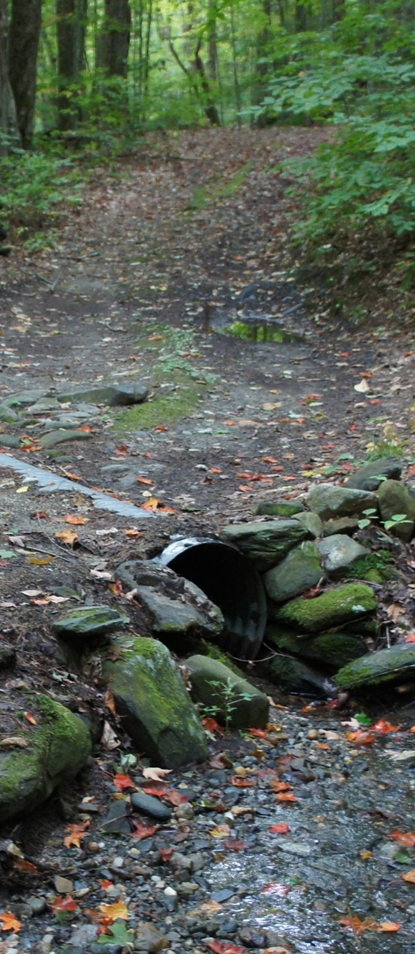 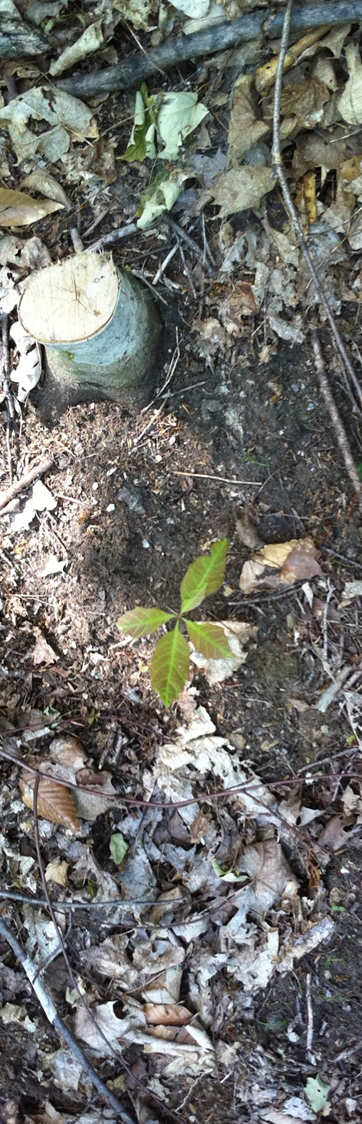 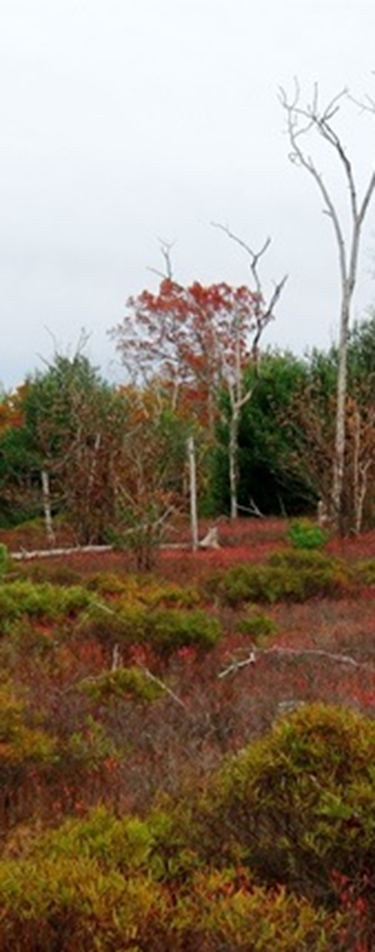 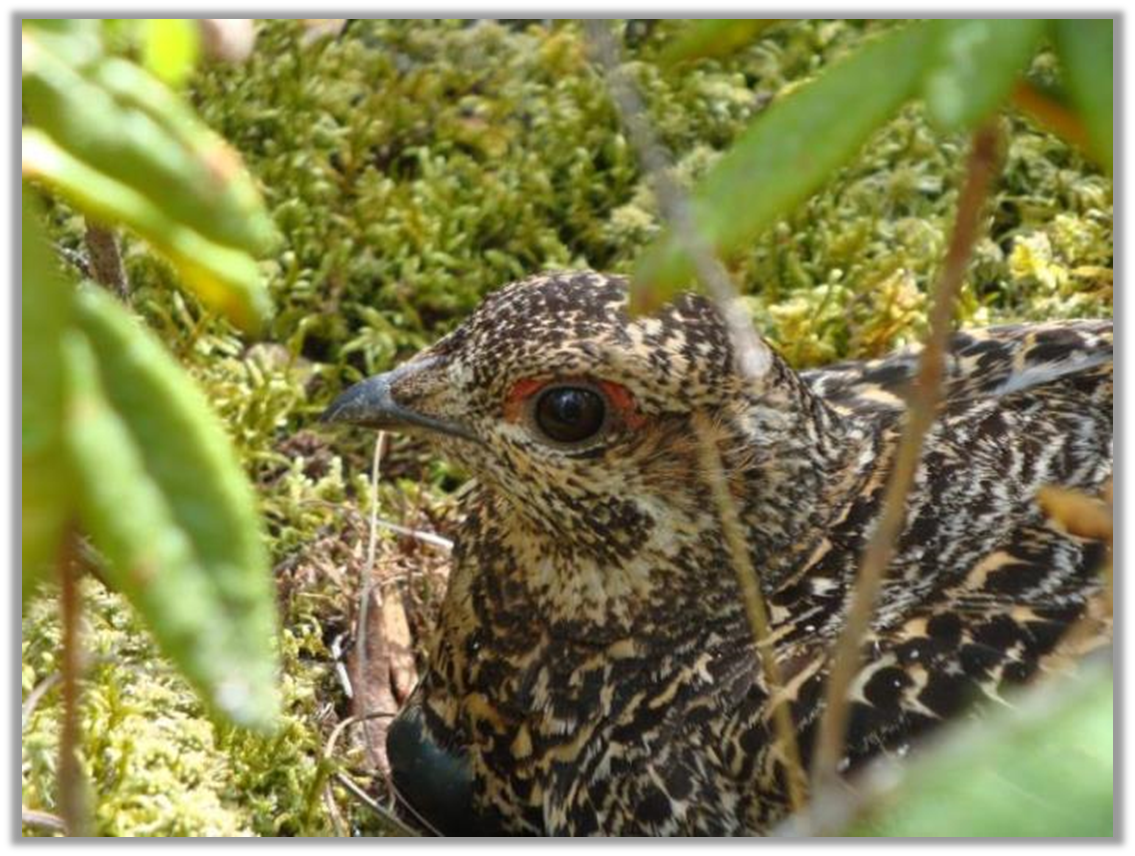 BRIEF RE-CAP
Step 5: MONITOR and evaluate effectiveness of implemented actions.
Adaptation Workbook Process
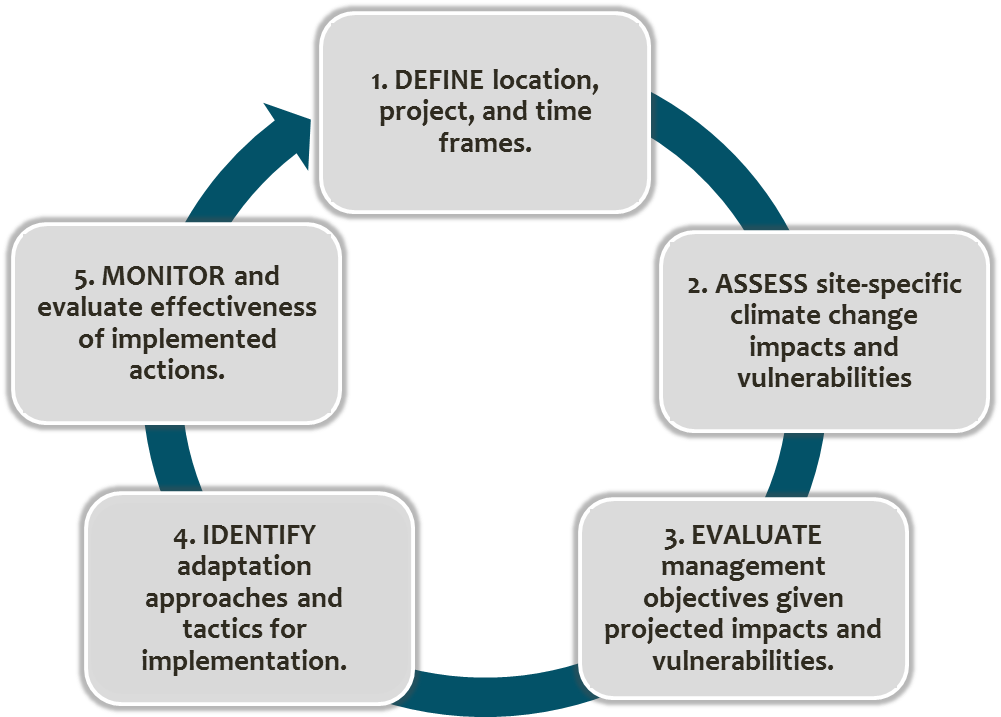 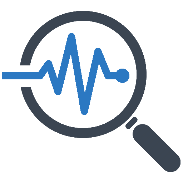 [Speaker Notes: Over the last few weeks we’ve met and used the Adaptation Workbook together. This thinking and thought process is basically just a guided discussion on climate change –
·        what do you want to do -  Step 1
·        what risks/opportunities does CC present – Step 2
·        do you still want to do that? - Step 3
·        ok then how will you get there – Step 4
·        and LASTLY (here, Step 5), what will you pay attention to?]
Step 5: MONITOR and evaluate effectiveness of implemented actions.
How do we know if the selected actions were effective?

What can we learn from these actions to inform future management?
[Speaker Notes: Monitoring is critical for understanding what changes are occurring because of climate change as well as whether selected actions were effective in meeting mgmt goals and adapting forests to changing conditions. 

This step helps to identify metrics that will be used to monitor whether management goals are achieved in the future and to determine whether the recommended management tactics were effective]
Step 5: MONITOR and evaluate effectiveness of implemented actions.
Adaptation Monitoring Variable – What you will measure
Items that can tell you whether you have achieved your management goals & objectives.
If possible, use an item that also helps evaluate a particular tactic.

For example:
Planted seedling survival at 1, 2, 5, and 10 years after planting
[Speaker Notes: What you’re monitoring or measuring. In general terms, what do you think will be important to look at? And then, Specifically, what’s the variable (or indicator) you’re interested in using to evaluate whether you’re achieving your objective?

Is there nothing that will change, or does the focus change a bit? Seedlings success and growth are commonly monitored, but with climate change seedlings are expected to be the first to fail, so maybe they get an added emphasis.]
Step 5: MONITOR and evaluate effectiveness of implemented actions.
Criteria for Evaluation – a value or threshold that is meaningful for assessing effectiveness or informing future decisions
What is success?
What you’re monitoring or measuring: What are the units on your data?

For example:
60% survival of non-local genotypes
Eradication of invasive species
[Speaker Notes: Criteria - What are the values/numbers you’re going to be looking for, i.e. what’s the bar you’ll set for whether your results are achieving the metric?

It is extremely complicated to try to tease exclusive effects of climate change and adaptation actions, so we don’t try to measure that. We measure how well we’re meeting our management goal. Maybe you decide to try something new, like allowing seedstock from another region to be planted at your site. You’ll want to measure the survival of those seedlings.  Monitoring importance is the same, not different, because climate change has already been considered in the action.]
Step 5: MONITOR and evaluate effectiveness of implemented actions.
Monitoring Implementation– How you will gather the information
How, and when the monitoring will actually get done. 
Take advantage of existing monitoring when possible!

For example:
Regular post-planting stocking surveys.
Supplemental surveys at 10 years.
Annual fish surveys, # of fish, size
[Speaker Notes: How will you implement this monitoring - specifically, including time frames]
What are you currently monitoring?
How does this relate to adaptation 
actions and your goals and objectives?
Are there any new things you plan to start monitoring after completing step 5?
Are there things  you’d like to monitor but don’t currently have the resources to do so?
What tools or resources are you aware of that could help you with monitoring?
Thoughts/Suggestions for Improving Step 5?
Homework
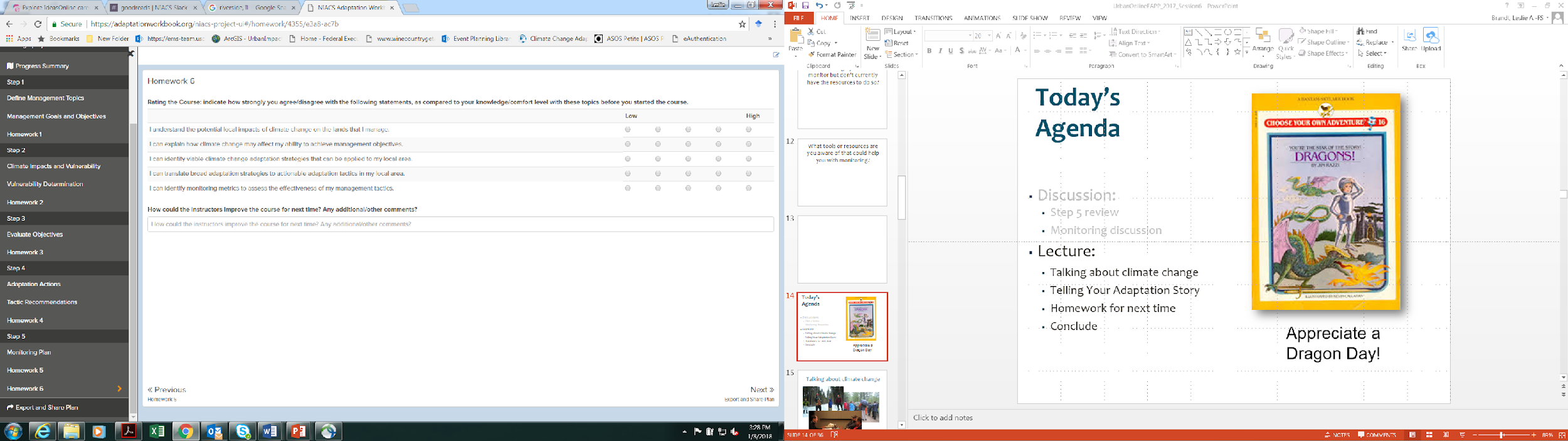 Landing Page
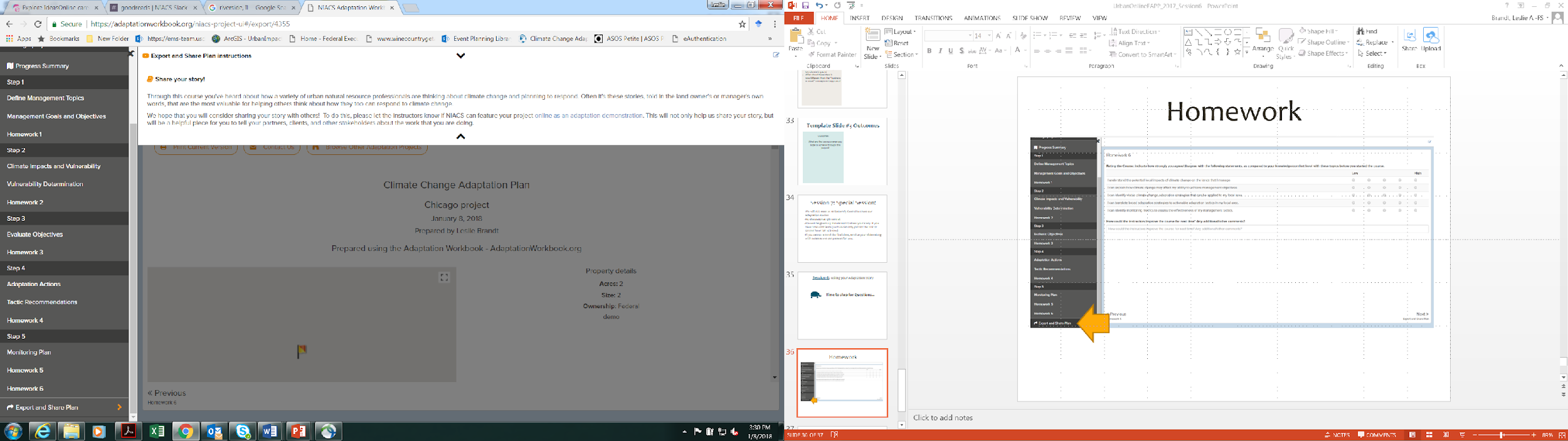 Export and Share Plan Instructions
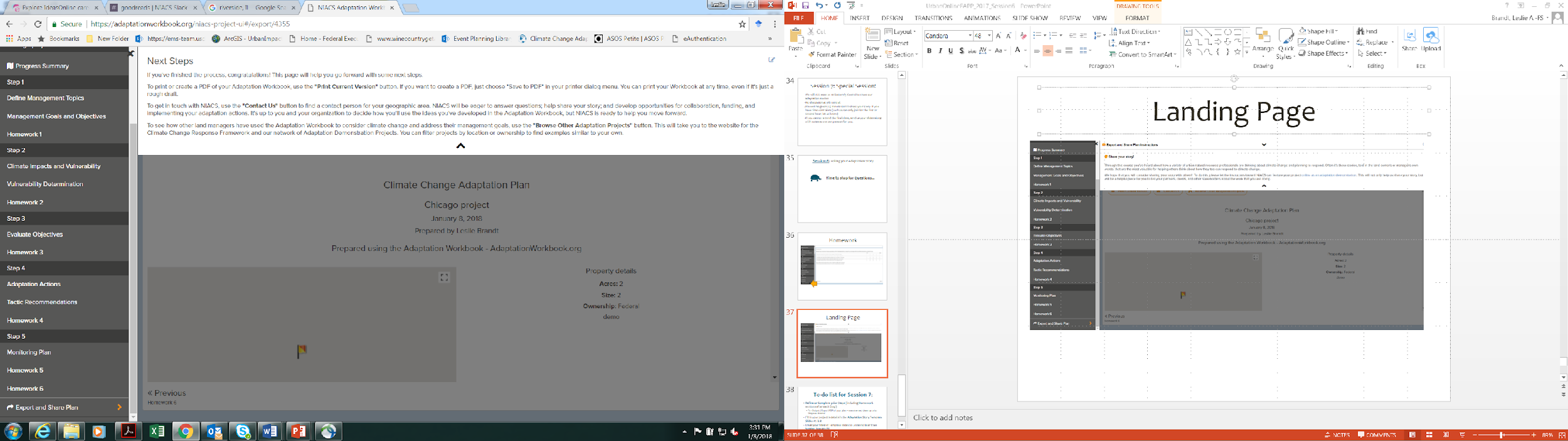 Export and Share Plan
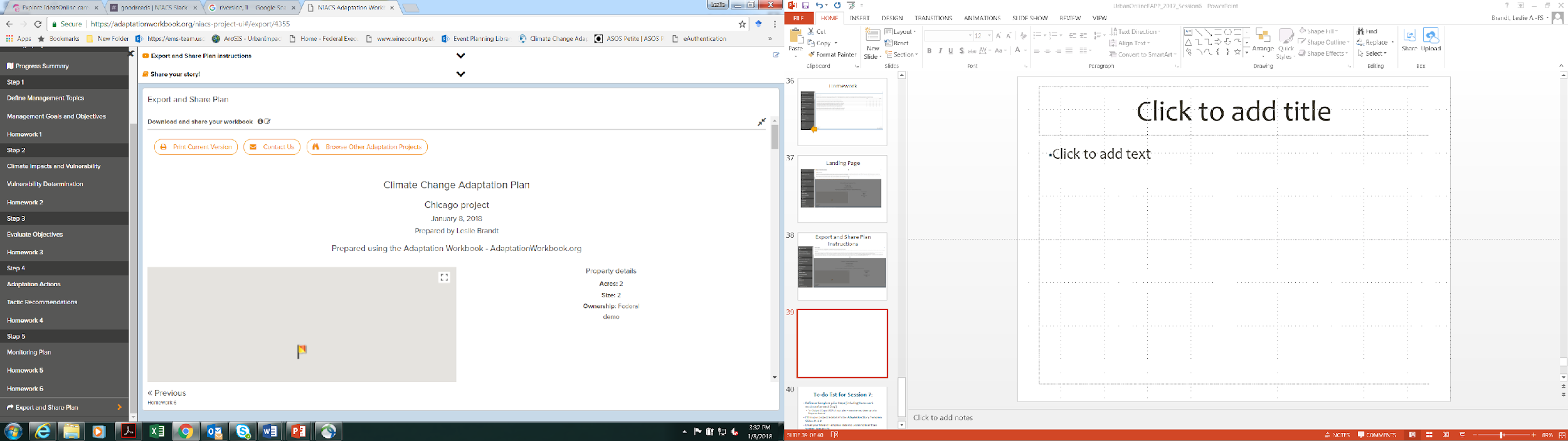 Save as PDF
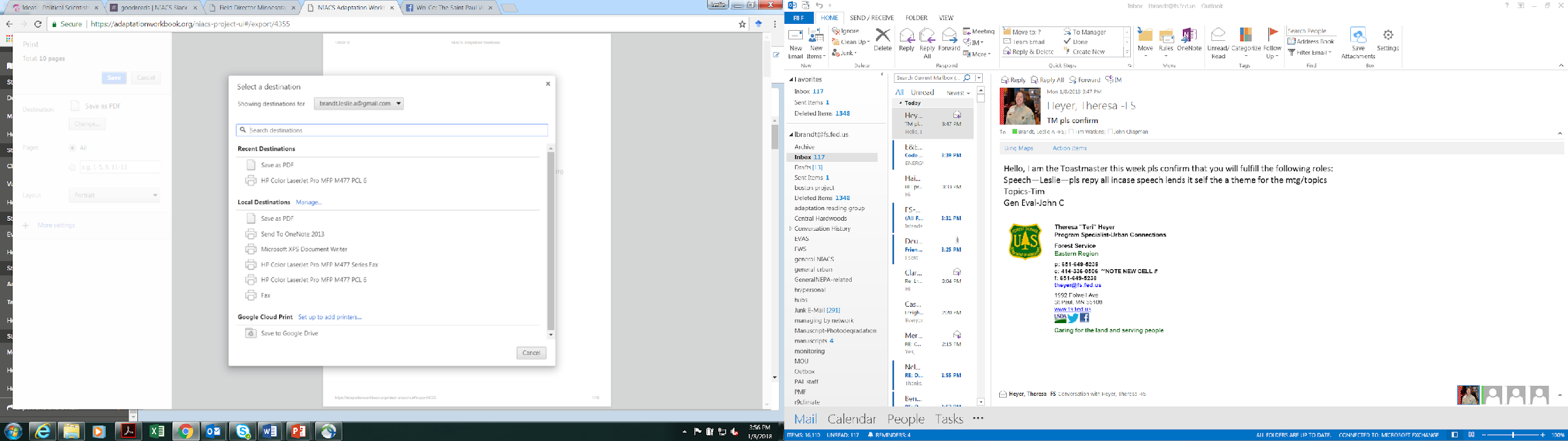 Save
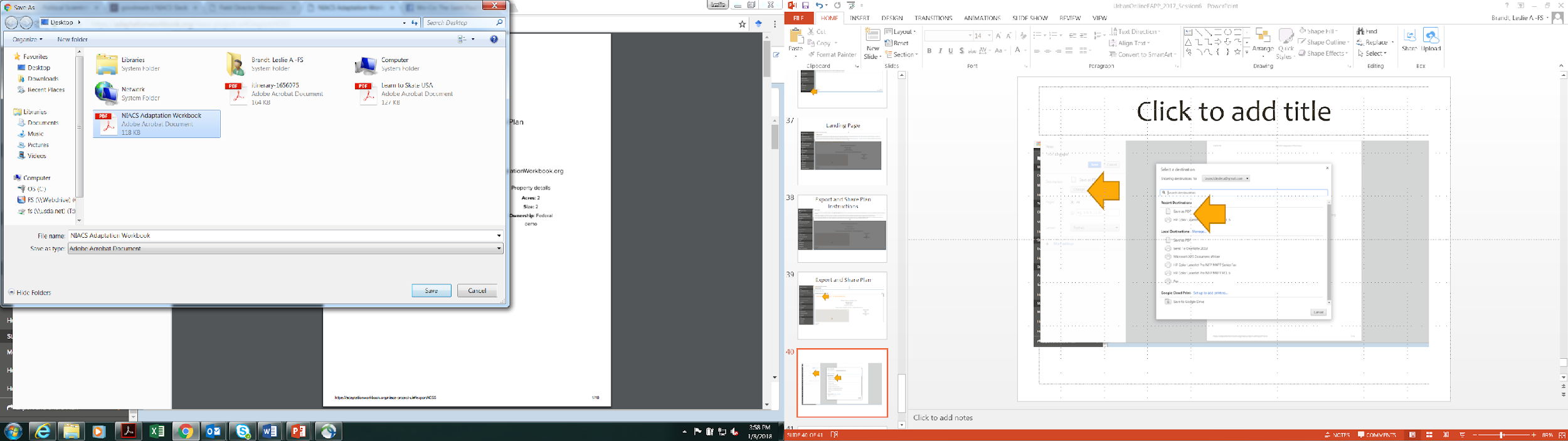 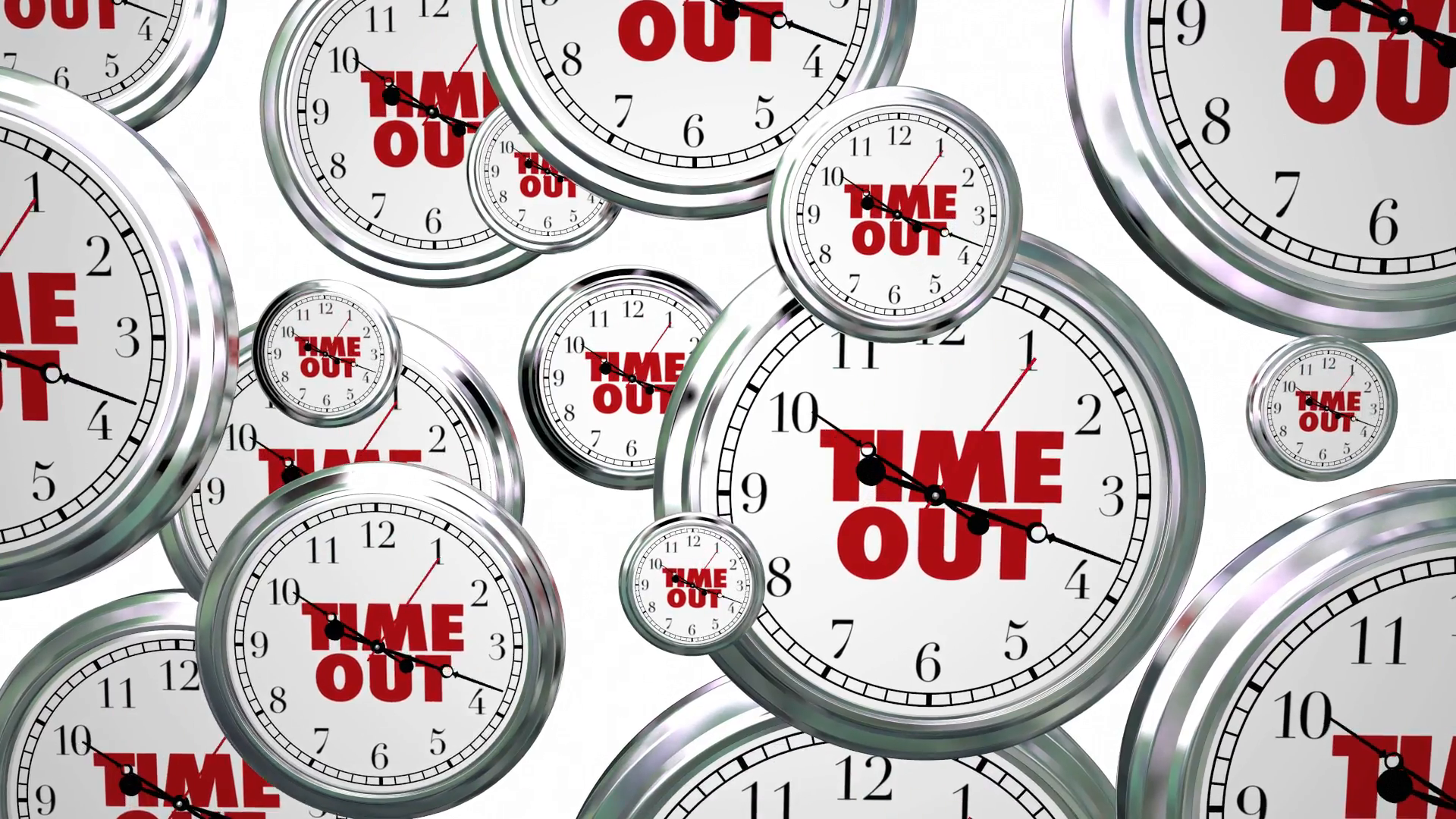 Today’s Agenda
Discussion:
Step 4&5 review
Monitoring discussion

Lecture:
Talking about climate change
Telling Your Adaptation Story
Homework for next time
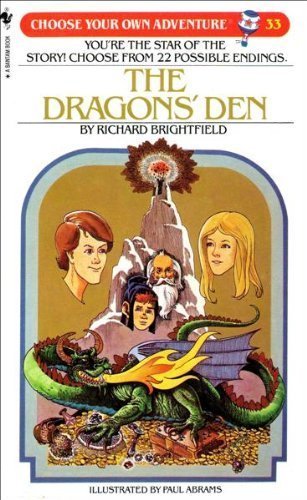 Talking about climate change
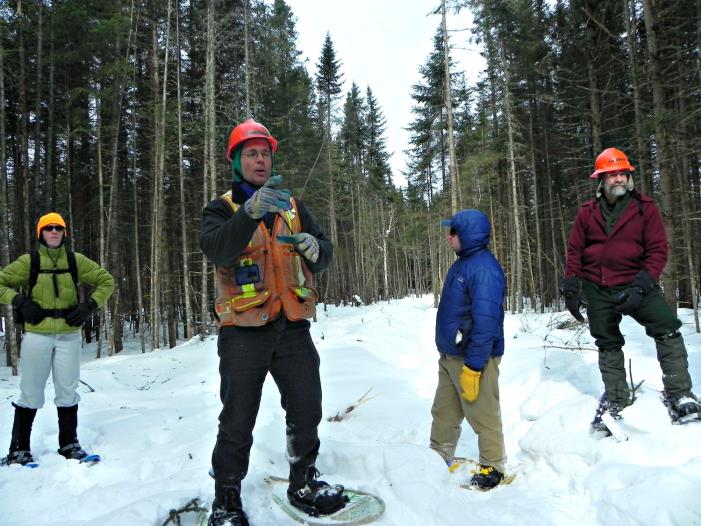 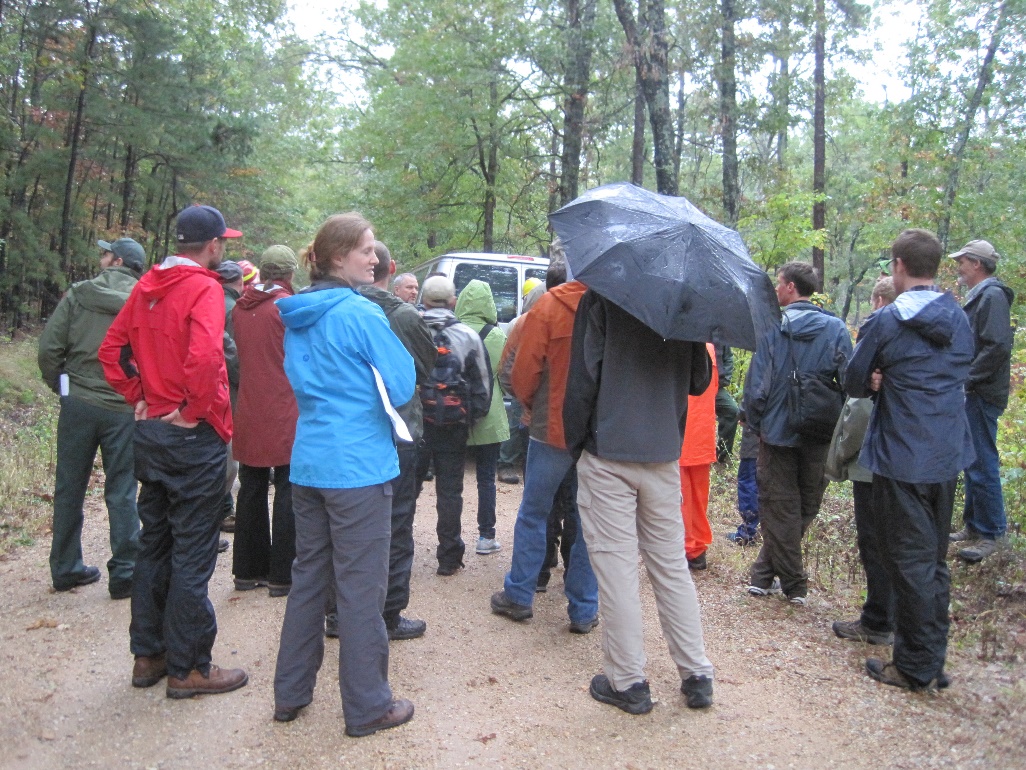 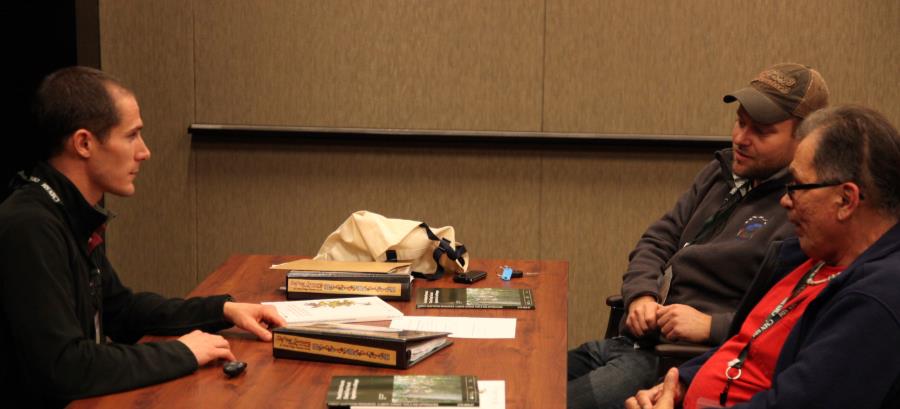 [Speaker Notes: Now that we’ve completed the adaptation planning process, the next step is to share it with your peers and stakeholders.]
Increasingly, forestry professionals are expected to integrate climate change into plans, documents, and activities.
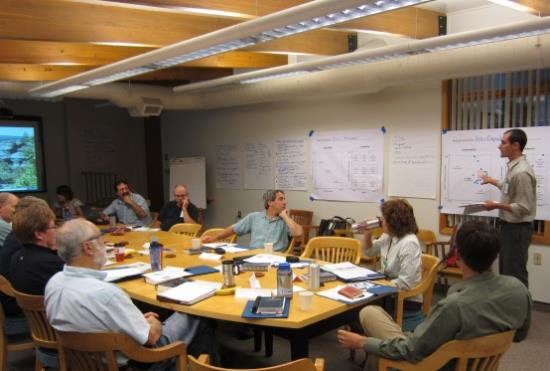 There is a need to understand and effectively communicate information about climate change to a diverse audience
[Speaker Notes: Client questions and concerns
Stakeholder-driven concerns on public lands
More prescriptive agency policies & guidance
Forest certification
Long-term economic forecasts]
What experiences have you had regarding communicating about climate change with stakeholders?
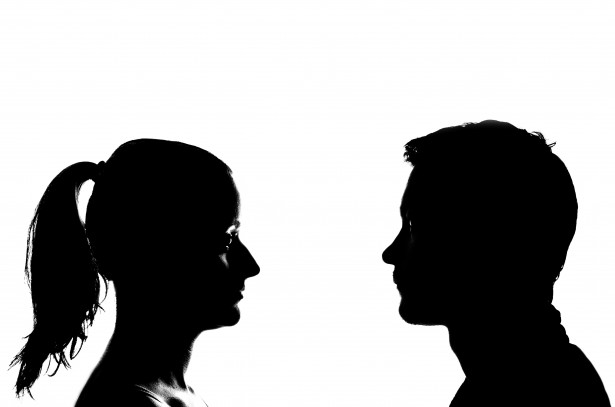 [Speaker Notes: Aesthetics, recreation opportunities, food, future generations]
What does your community think?
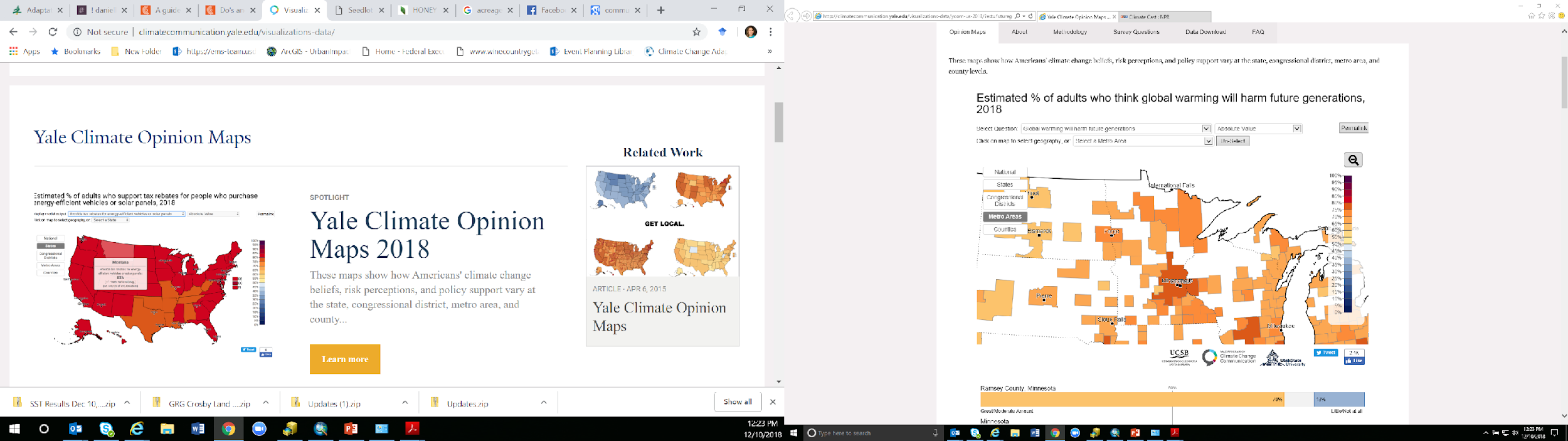 http://climatecommunication.yale.edu/visualizations-data/
Risk Perceptions: Marion Co., IN
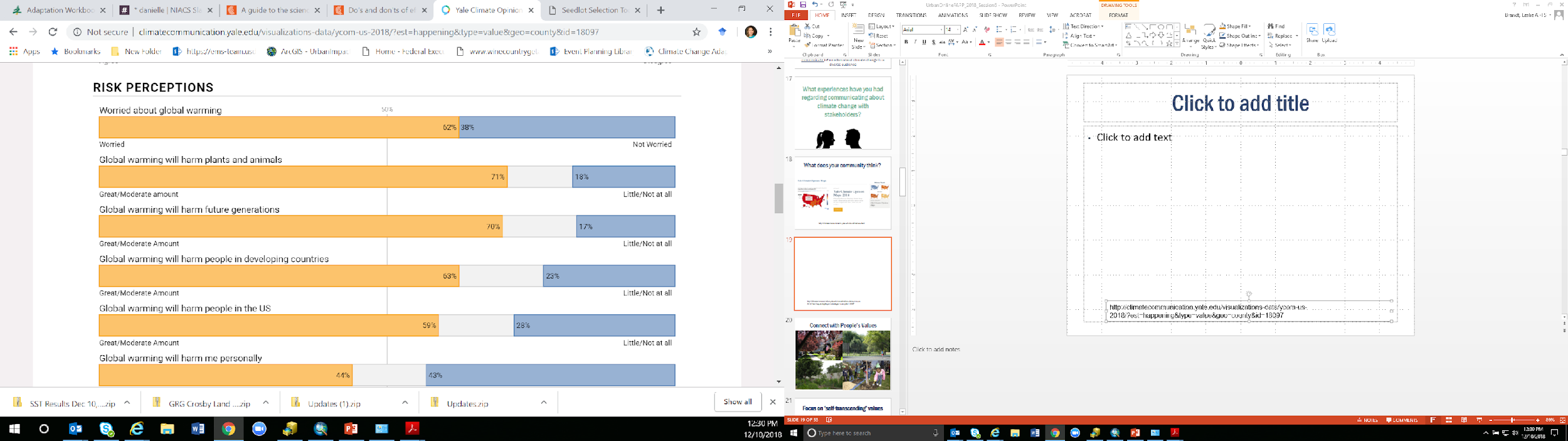 http://climatecommunication.yale.edu/visualizations-data/ycom-us-2018/?est=happening&type=value&geo=county&id=18097
Reaching Your Audience
Connect with People’s Values
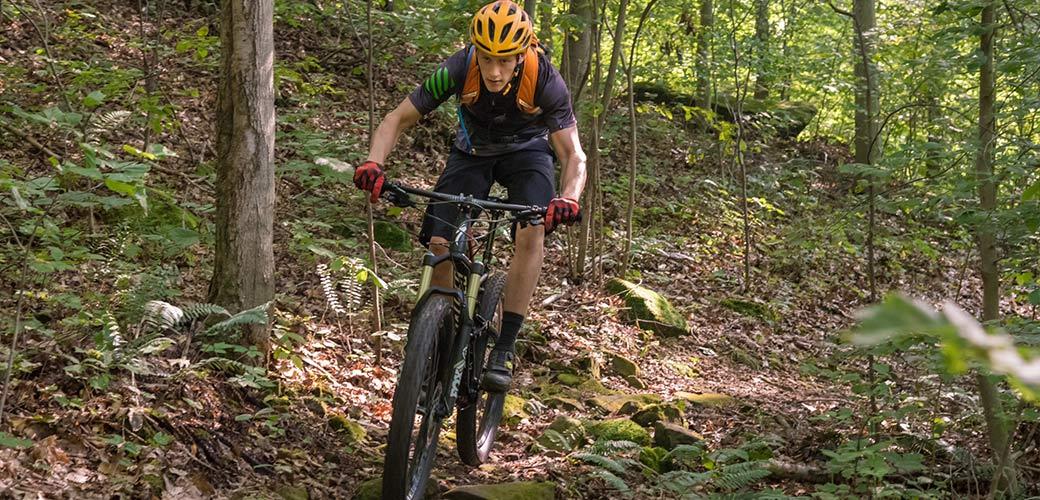 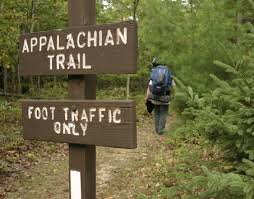 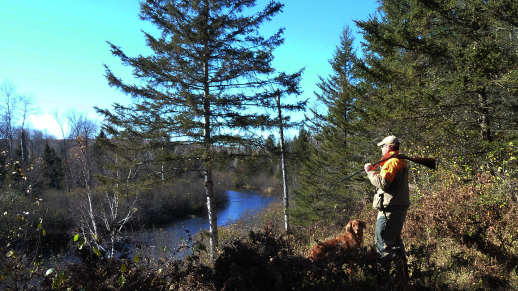 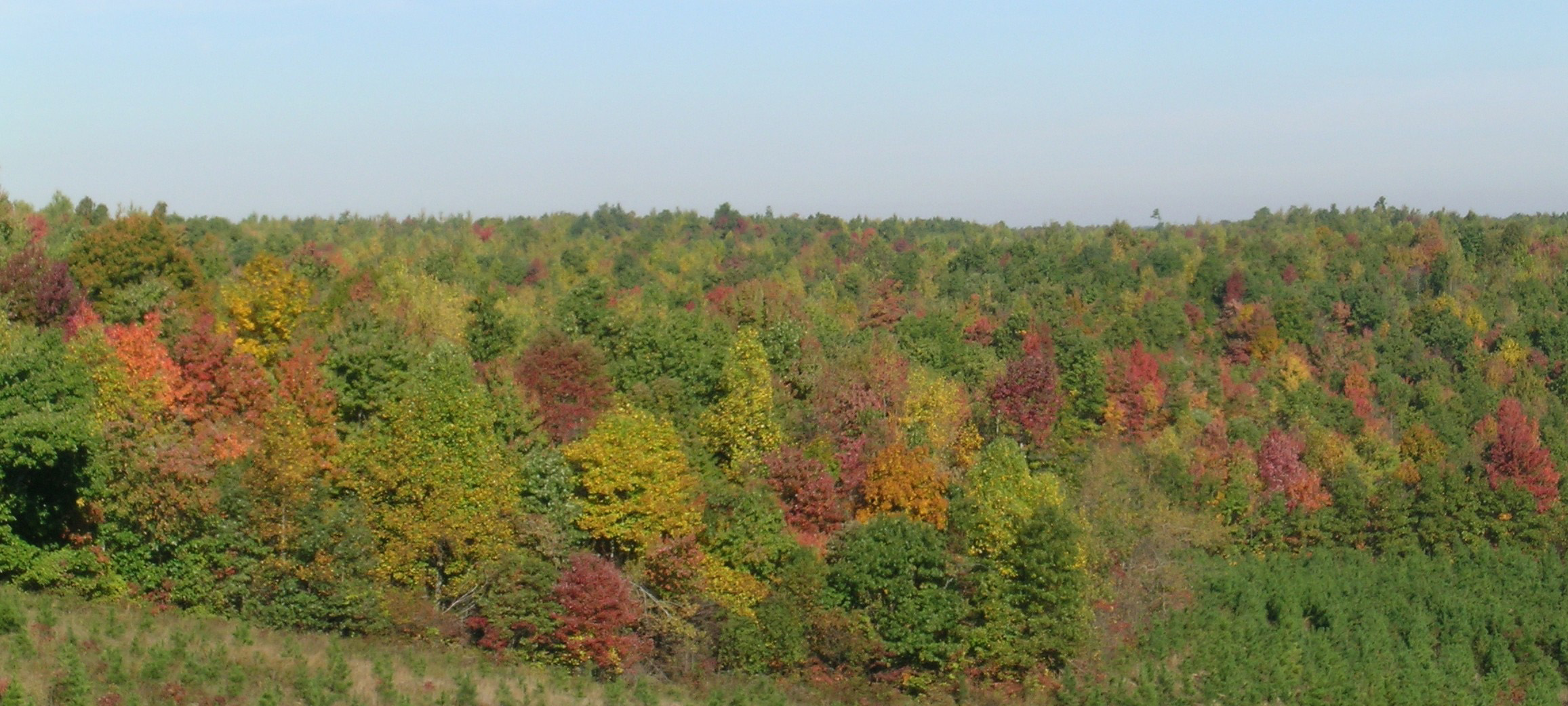 Focus on ‘self-transcending’ values
“Adapting to climate change will help us build a healthier forest that is more resilient to future changes ” 

Vs.

 “You will make money if we do a timber sale”
Connect with something your community cares about
Passionate about wildlife? 
Talk about how climate change may affect local birds

Love winter sports?
Talk about how climate change may reduce opportunities for skiing
Think carefully about your audience 
with each communication opportunity!
Use local disasters as a conversation starter
2019 Polar Vortex EVERYWHERE
2019 Rare December Tornadoes in Illinois 
2018 Heat Wave in the Midwest (June)
2018 Hurricanes Florence and Michael
2016 Gatlinburg Fire
2014 Chicago Derecho
Focus on how coming together as a community helped overcome these challenges!
What can we do to make sure these impacts are less severe the next time around?
[Speaker Notes: Did you mention any of these impacts in step 2? If not, go back and add some of these ideas.]
Focus on solutions rather than “Gloom and Doom”
“Intense precipitation events are increasing, so it make sense to invest in best management practices that will help reduce soil erosion”
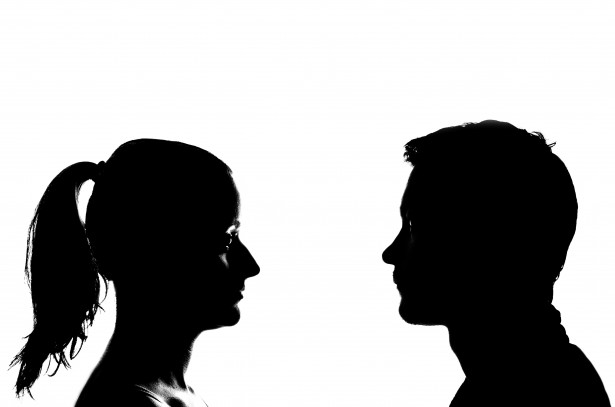 Engage Across the Political Spectrum
These themes can resonate with a center-right audience:
Aesthetic beauty
Responsibility
Energy security 
Jobs
Innovation
Tradition
Sense of place.  
“The perfect past”
“This forest used to be a diverse oak-hickory forest that supported a wide variety of birds, and we should work to restore it.”
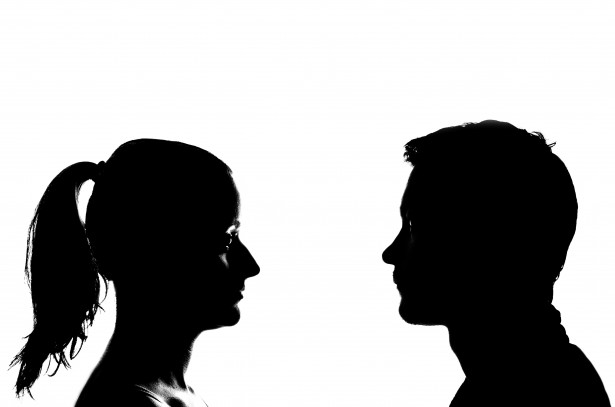 Use Trusted Messengers
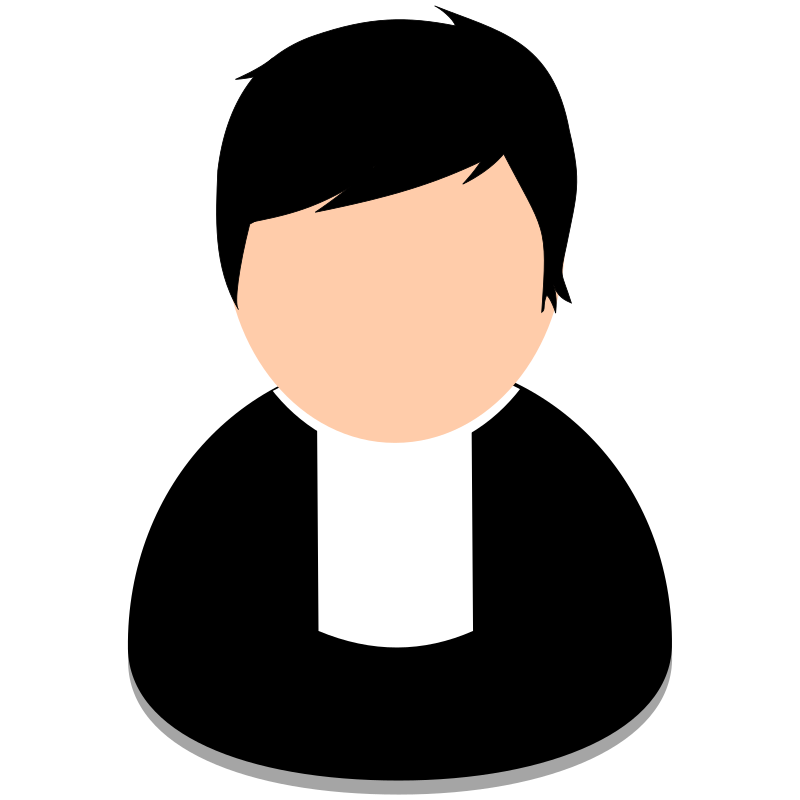 Trusted peers
Faith networks
Outdoor recreation organizations
Scientists
Health professionals 

NOT:
Politicians
The media
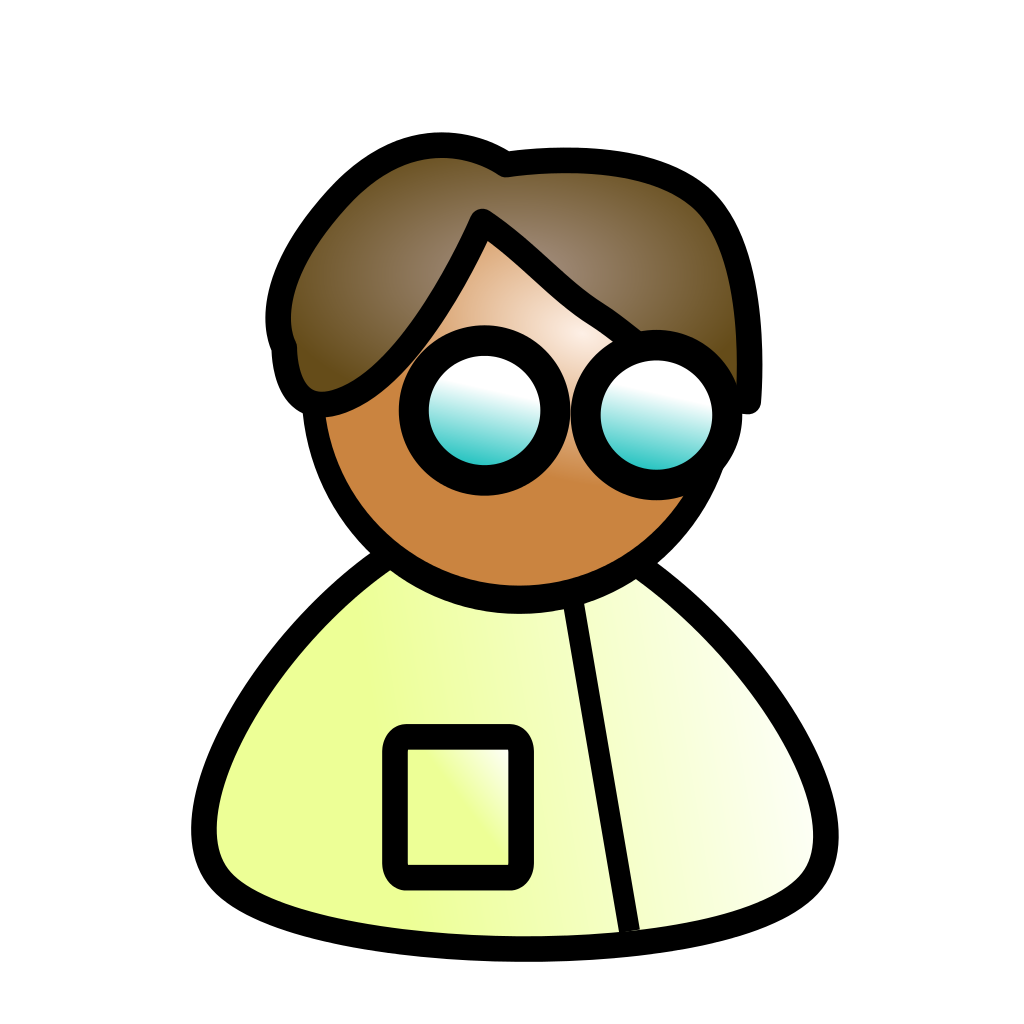 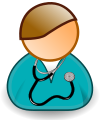 Climate change is vague – you should be specific
“We expect that within the next 20 years, we will see a 10-20% increase in 3-inch rain events, which could result in up to x% soil loss .”
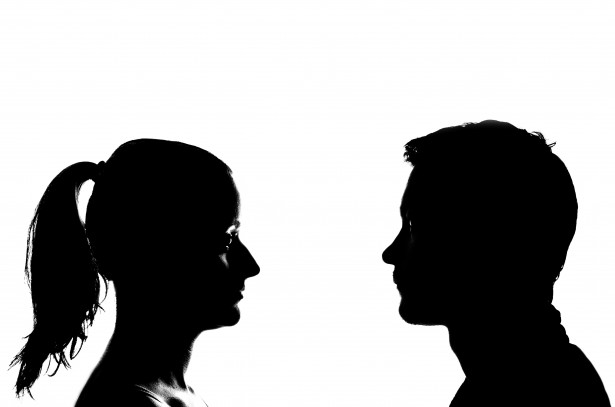 List climate change impacts as some of many reasons
“Increasing species diversity in our forests will help reduce risks from future threats such as insect pests, disease, and warmer temperatures.”
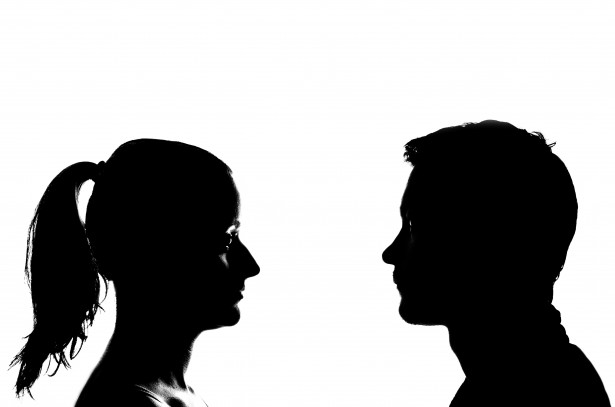 Telling Your Adaptation Story
Telling your adaptation story effectively can help you…
Gather support
Institutional
Financial
Reach a larger audience
Communicate key lessons
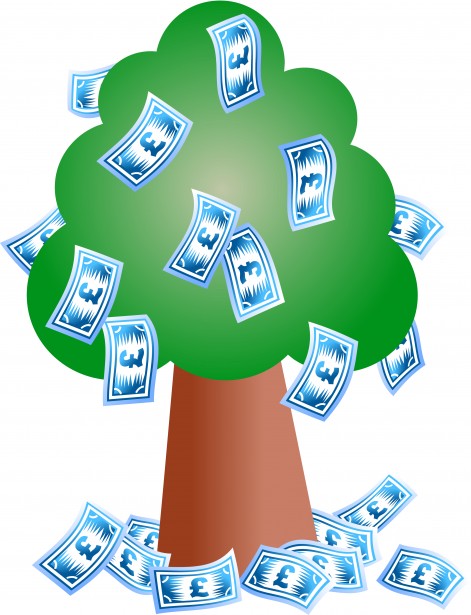 [Speaker Notes: … It’s common for FAPP participants to become discouraged while filling out Step 5 – because extra monitoring costs even more $$ than the new tactics will! 
You probably started thinking about how in the heck to fund this while doing Step 5. Now is the time to think about how you will secure funding for these adaptation plans. And appeals for funding start with effective communication and Story-telling.]
A Practical Example
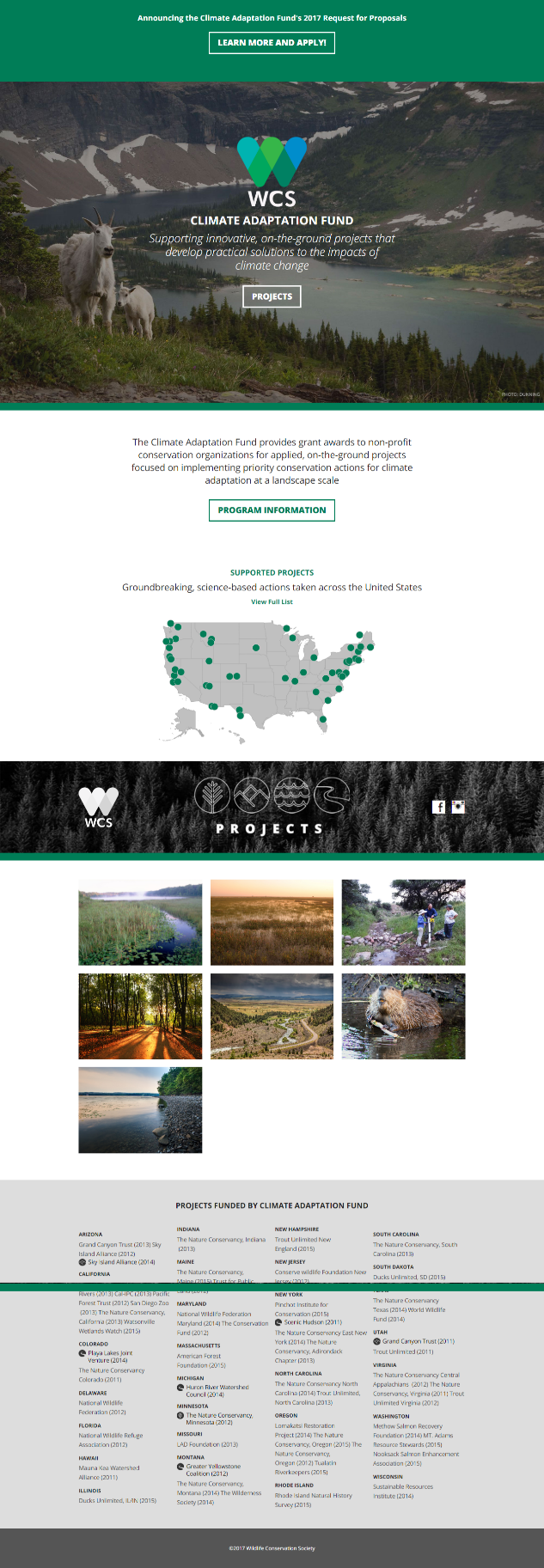 Pre-proposal applications due April 5th!
www.wcsclimateadaptationfund.org
What makes a good story?
Get used to doing a few key things when you’re telling your adaptation story: 
Tailor the message to the audience
Follow a logical sequence of ideas (connect the dots)
Be clear about intentionality
Include specific details
Connect your actions to the bigger picture
[Speaker Notes: Audience: Think about how the Adaptation Plan you describe might be communicated differently for a different audience – not the one that immediately comes to your mind. (If you immediately thought of a Board of Directors or your direct supervisor… what would it look like if/when communicated to the wider community? How about a Funding agency?)

Logical sequence (connecting the dots) and including specific details: include the level of detail necessary to get your point across, indicate that you thought it through, and back it up with sound logic/rationale; don’t overload with all  the information in your plan

Bigger picture here = climate change, vulnerabilities, ecosystem management/conservation/adaptation]
Example storyline
Place & purpose
Key risks from climate change
Adaptation actions to address key risks
Outcomes & Benefits
Feel familiar? 
You’ve already done all of this thinking!
Bottomland Forest
Ducks Unlimited, the National Wild Turkey Federation and state and federal partners are using adaptation strategies to increase bottomland hardwood forest resilience to predicted changes in regional climate regimes in southern Illinois and Indiana.
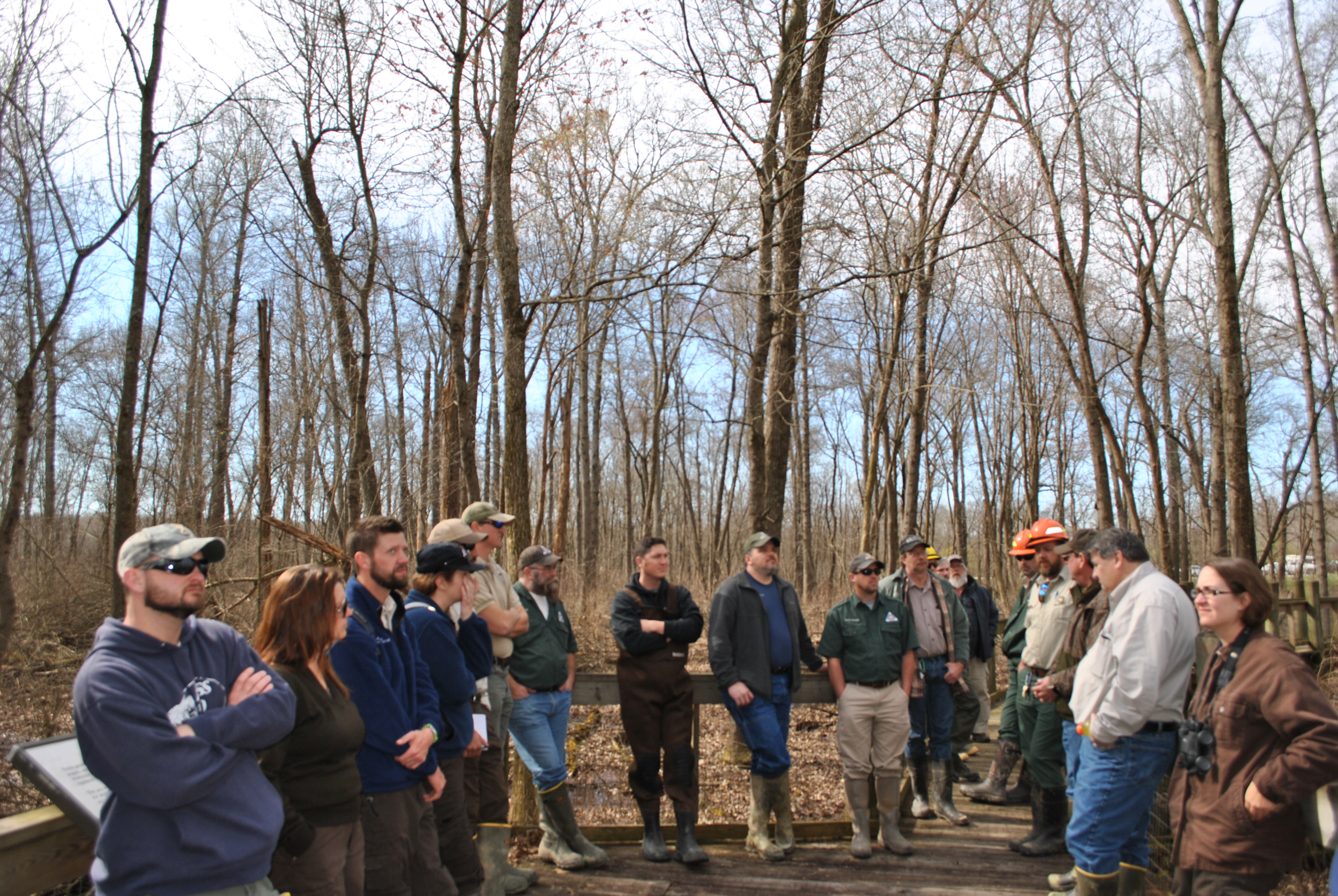 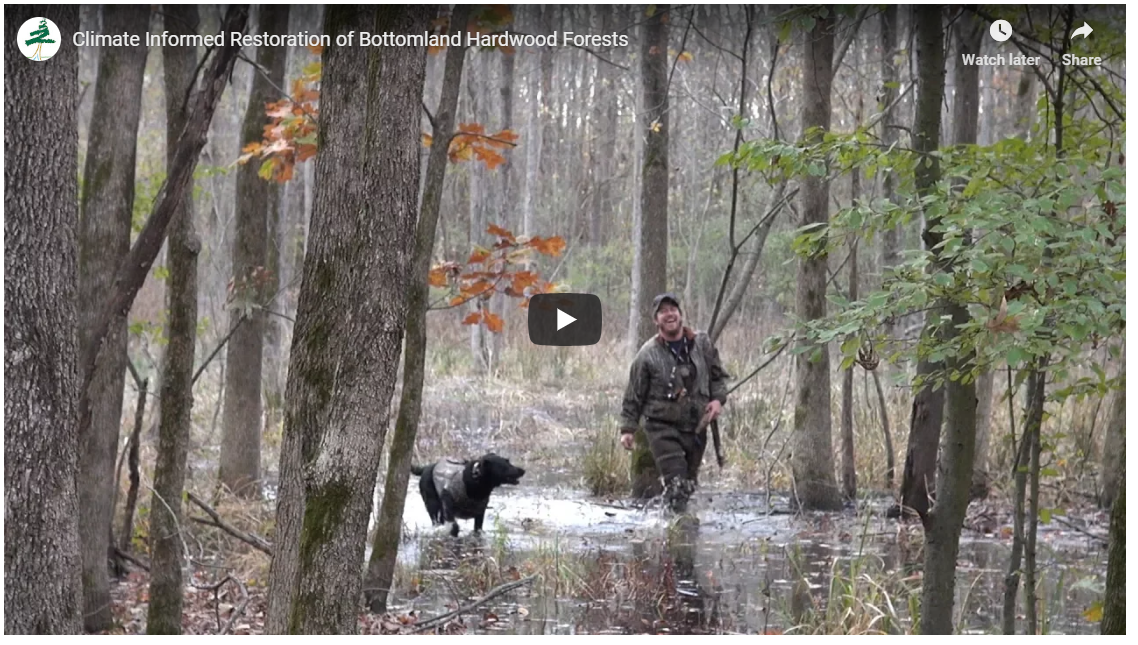 https://www.youtube.com/watch?v=NAlNb7vxGo4&t=3s
What elements of the storyline did you see?
Place & purpose
Key risks from climate change
Adaptation actions to address key risks
Outcomes & Benefits
Example story: Bottomland Forest
Place & purpose
Key risks from climate change
Adaptation actions to address key risks
Outcomes & Benefits
Goals:	
Restore/manage hydrologic conditions in wet bottomland forests and floodplain wetlands to increase their ability to withstand more severe and variable flood regimes
Enhance resilience and natural regeneration of flood-tolerant oak, hickory, and other hardwoods via thinning, prescribed burning and other silvicultural techniques 
Restore wet bottomland forest stands, esp. at higher elevations & converted croplands, to reduce fragmentation and provide refugia for wet bottomland forest during future flooding.
Example story: Bottomland Forest
Place & purpose
Key risks from climate change
Adaptation actions to address key risks
Outcomes & Benefits
Impacts/challenges:
Heavy precipitation events are increasing in number and severity
Increase in total runoff and peak streamflow during the winter and spring could lead to increased magnitude of flooding, which may lead to changes in vegetative species composition
Habitat suitability for wet bottomland forest may be reduced at the lowest elevations in the landscape, and slightly higher elevations may serve as refugia for this habitat type
Example story: Bottomland Forest
Place & purpose
Key risks from climate change
Adaptation actions to address key risks
Outcomes & Benefits
Adaptation tactics:
Provide more productive wintering habitat for waterfowl not expected to migrate as far south, such as mallards, American black ducks, gadwalls, and wood ducks
Diversify the species composition and genetic stock of hardwood trees used for reforestation efforts, such as planting pin and willow oak seedlings from further south
Taking advantage of changes in hydrology to conduct controlled burns, tree stand improvements, and management for wetland diversity
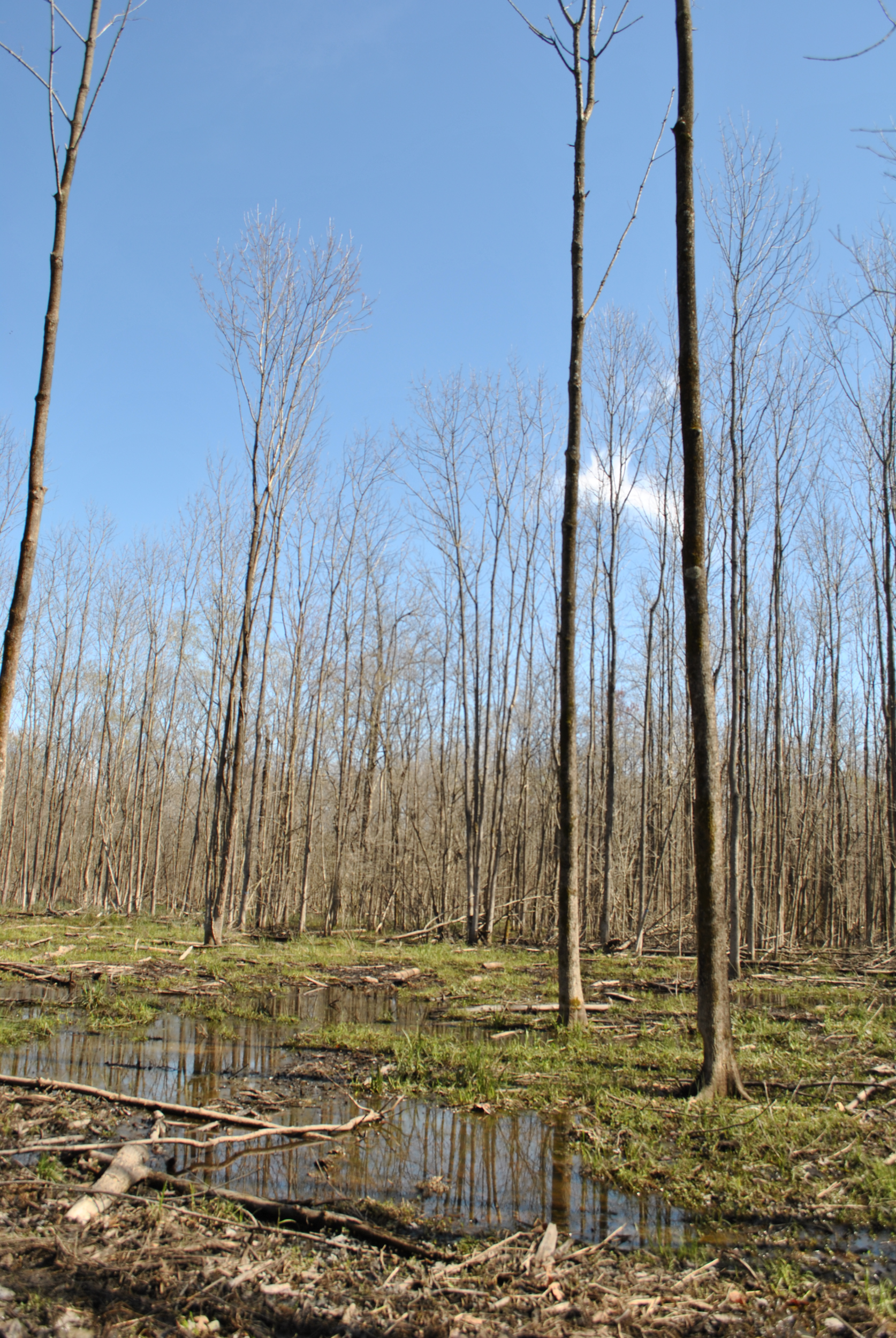 Example story: Bottomland Forest
Place & purpose
Key risks from climate change
Adaptation actions to address key risks
Outcomes & Benefits
Outcomes and benefits:
The successful advancement of bottomland oaks above competing trees will serve as an indicator of success. 
Waterfowl will continue to access good quality habitat
Bottomland oak vigor and regeneration will increase floral diversity and habitat resilience. 
Species richness will be maintained or increase in the wetland sites.
Read more at https://tinyurl.com/bottomlands
Next week: Special Session!
You are the stars! 
You will be given a 5 minute slot to share your story. 
If you cannot attend the final class, send us your slides along with a recorded presentation
Be creative!  What’s your future vision, and how will adaptation help you get there?
Poster Time!
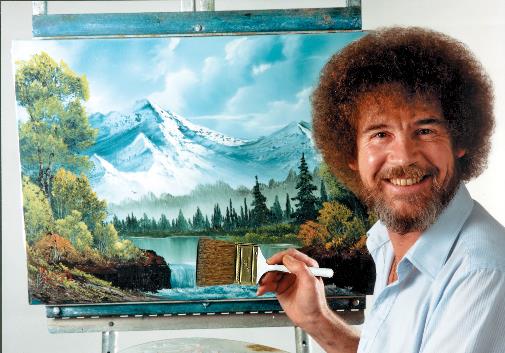 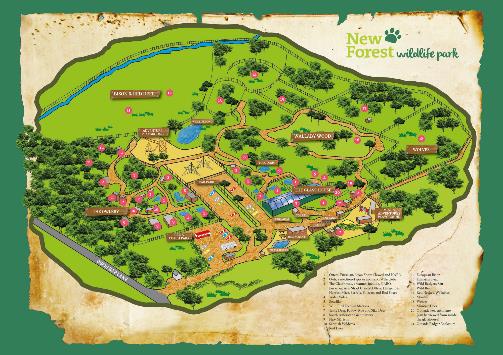 Template Slide #1 (replace with your name location)
Delete this box and insert a picture or map here
Audience: who’s your target?
Project: Place & Purpose
Tell us the key info about your place! 
Tell us the major management goals that relate to your story
Delete this box and insert a picture or map here
[Speaker Notes: This slide and the next are your homework!
Will be emailed to you, fill out and return to Molly no later than End-of-Business next week Wednesday (2/24) !]
Template Slide #2: Climate Change Impacts, Challenges, Opportunities
Climate Change Impacts or Opportunities
- Tell us 2-4 impacts or opportunities that are most important for this project and for your story.
Template Slide #3 Adaptation actions
Delete this box and insert a picture or map here
Adaptation Tactics

What are the adaptation actions that will help you address your key climate impacts?
What about these ideas is new/different from the “business as usual” management approach?
Delete this box and insert a picture or map here
[Speaker Notes: This slide and the previous are your homework!
Will be emailed to you, fill out and return to Leslie no later than End-of-Business next week Wednesday (2/24) !]
Template Slide #4 Outcomes
Delete this box and insert a picture or map here
Outcomes

What are the key outcomes you hope to achieve through this project?
Delete this box and insert a picture or map here
Recommended Reading
Moser et al. 2017. Communicating Climate Change Adaptation and Resilience. 
http://climatescience.oxfordre.com/view/10.1093/acrefore/9780190228620.001.0001/acrefore-9780190228620-e-436
Communicating climate change adaptation: A practical guide to values-based communication
https://climateoutreach.org/resources/communicating-climate-change-adaptation-a-practical-guide-to-values-based-communication/
Close-out Video
EVERYONE does a video
Record a close-out message on flipgrid: https://flipgrid.com/ccc4247d
Introduce yourself (again). 
Name, organization
 Tell us what you learned in the course. 
 How will you use your adaptation plan going forward?
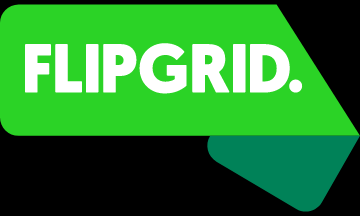 To-do list for Session 7:
Refine or Complete prior Steps (including Homework sections after each Step)
Try Output / Export PDF of your plan – examine and clean up prior Steps as desired
Record a close-out message on flipgrid: https://flipgrid.com/ccc4247d
Fill in your project’s details in the Adaptation Story Template Slides
Email your filled-in Template slides to Leslie no later than Monday, March 4th
Come to Session 7 (Tuesday, Tuesday March 5th) ready to share your adaptation story!
Thanks everyone!